¿Qué es un Pacto de Escuelas Familiares?-Un Pacto Familia-Escuela es un plan de acción para mejorar las escuelas y promover el éxito de los estudiantes.
El Pacto Familia-Escuela describe cómo Burton Elementary y las familias pueden trabajar juntas para ayudar a los niños a alcanzar los altos estándares del Estado. Describe cómo los padres, el personal de la escuela y los estudiantes compartirán la responsabilidad de mejorar el rendimiento académico de los estudiantes. Los pactos se discuten con los padres / tutores y los estudiantes durante las conferencias de padres / maestros. Esto es cuando se comparten los pactos y los maestros discuten los detalles de los roles de maestro, padre y estudiante como se describe en el pacto. Los comentarios y la solicitud de cualquier soporte adicional son bienvenidos en cualquier momento. Nuestro Pacto describe lo que la escuela proporcionará a los estudiantes y padres, cómo se llevará a cabo la comunicación y cómo los maestros ayudarán a los estudiantes a desarrollar las habilidades necesarias. Describe qué estrategias pueden usar las familias en el hogar para apoyar el aprendizaje de sus hijos. Estos componentes están vinculados a nuestro Plan de Mejora del Campus (CIP).
Burton Elementary se compromete a proporcionar a las familias recursos y oportunidades de aprendizaje para ayudar a los padres a trabajar con sus hijos.
Nuestro Centro de Recursos para Padres está ubicado en la Sala de Día Extendido y ofrece juegos educativos, libros y otros materiales disponibles para que los padres los pidan prestados de forma gratuita. Además, también tenemos computadoras con acceso a Internet disponibles para uso de los padres. El centro de recursos para padres está abierto todos los días escolares, de 9:00 a.m. a 2:00 p.m.
Una variedad de oportunidades de participación de los padres y noches de aprendizaje familiar se ofrecen durante todo el año, proporcionando información sobre temas como ayudar a su hijo en matemáticas y lectura, comprensión de pruebas y evaluaciones, expectativas de aprendizaje a nivel de grado, ayuda con la tarea y más.
Walter Moses Burton Elementary
Pacto Familiar Escuela
Pre-kinder
24-25 Año escolar-
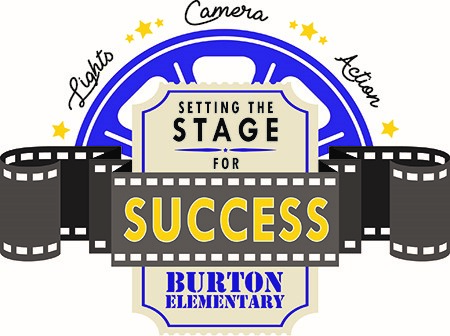 Mission Statement

En Burton Elementary, somos una fuerza académica que se asocia con los padres para guiar a una comunidad de estudiantes hacia el logro de su máximo potencial al estar comprometidos con el servicio y establecer altas expectativas de excelencia académica.
Visión
En Burton Elementary, cada niño estará inspirado y motivado para convertirse en un aprendiz de por vida y ciudadano productivo en nuestra sociedad.
Los padres desarrollados conjuntamente, el personal y los estudiantes de Burton Elementary contribuyeron al desarrollo de este pacto. Se consideraron los comentarios de las encuestas, los aportes en las reuniones y la evaluación de las prácticas actuales de participación de los padres. Cada año se celebran reuniones para revisar el pacto y realizar los cambios necesarios. El pacto garantiza que los estudiantes reciban la mejor oportunidad de logro académico por parte de la escuela y la familia trabajando juntos. Los padres son bienvenidos a contribuir con comentarios en cualquier momento, ya que el pacto será referenciado durante todo el año.
Comunicación sobre el aprendizaje de los estudiantes-
La Escuela Primaria Burton reconoce la importancia de la comunicación frecuente, consistente y específica con los padres. Las conferencias de padres y maestros se llevarán a cabo en el otoño y la primavera del año escolar 24-25. Las boletas de calificaciones de los estudiantes se emiten cada nueve semanas, además de los informes de progreso después de la 4ª semana de cada nueve semanas. Se puede acceder a la información del campus a través de Skyward Family Access, así como de Schoology. El voluntariado se ofrecerá durante todo el año. Comuníquese con Verenis Villasana para oportunidades de voluntariado al 281-634-3129 o Verenis.villasana@fortbendisd.gov
1625 Hunter Green Lane
Fresno, TX 77545
281-634-5050
https://www.fortbendisd.com/Page/46352

Charles, Kimberly, Principal
Colter, Michelle  Asistente Principal
Metas para el logro estudiantil
24-25 Metas del Distrito
Objetivo 1: Fort Bend ISD proporcionará un entorno de aprendizaje equitativo que brinde a todos los estudiantes acceso al FBISD
Currículo.
Objetivo 2: Fort Bend ISD se asegurará de que los estudiantes sean dueños y responsables de su aprendizaje, comportamiento y progreso a través del
Plan de estudios del FBISD.
Objetivo 3: Fort Bend ISD proporcionará un entorno de aprendizaje inclusivo, colaborativo y fluido con oportunidades para ambos
la asunción de riesgos y el éxito.
Objetivo 4: Fort Bend ISD desarrollará las habilidades socioemocionales, académicas, de alfabetización, lingüísticas y para la vida de los estudiantes de una manera segura y
Comunidad colaborativa segura en cada escuela.



Objetivos del campus de Burton Elementary
Para junio de 2025, WBE aumentará el porcentaje de estudiantes que muestran un crecimiento en la alfabetización en STAAR a más del 70%. 
Para junio de 2025, WBE aumentará el porcentaje de estudiantes que muestran un crecimiento en matemáticas en STAAR a más del 70%. 
Para junio de 2025, WBE aumentará el porcentaje de estudiantes de K-2 que leen en o por encima del nivel de grado de acuerdo con la evaluación de BAS en el EOY del 50% al 60%.
Para junio de 2025, WBE aumentará el porcentaje de estudiantes que cumplen con los estándares de nivel de grado en lectura STAAR del 36% al 46%, las matemáticas STAAR del 20% al 35%, STAAR Science del 13% al 30% y un aumento del 5% dentro de los subgrupos. 
Para junio de 2025, WBE aumentará el porcentaje de estudiantes que se desempeñan en / por encima del nivel de grado en lectura EOY Ren 360 del 50% al 70% y matemáticas del 58% al 75%. 
Para junio de 2025, WBE aumentará el porcentaje de estudiantes de Pre-K en camino en Conciencia Fonológica en CIRCLE al 90%.
En el aula de Pre-K
* Los estudiantes aprenderán a reconocer letras mayúsculas y minúsculas y sus números.
*Los estudiantes aprenden a escribir su nombre.
*Los estudiantes aprenden a contar números.
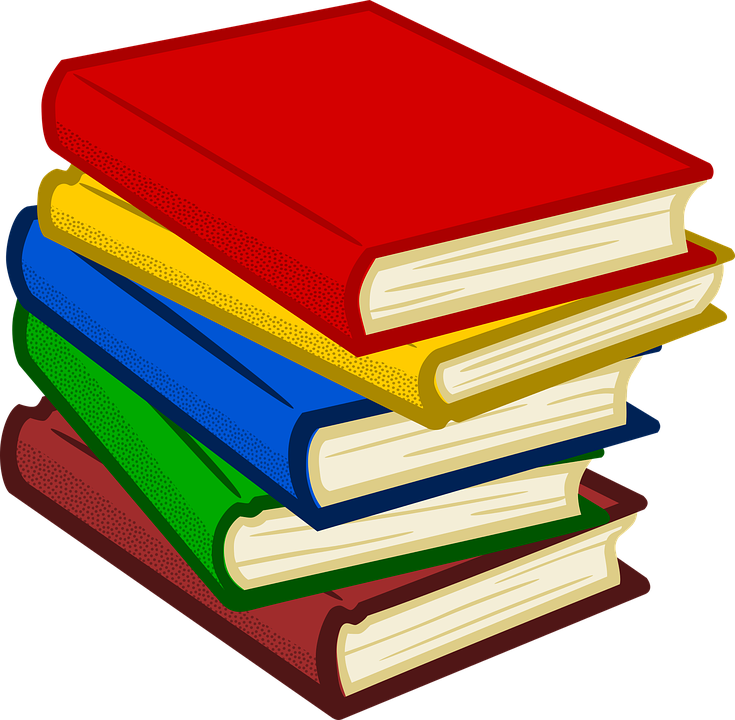 Nuestros padres de Pre-K
* Los padres leerán con su estudiante 20 minutos diarios.
* Ayudar a su hijo a sostener y usar las tijeras correctamente. 
* Ayudar a su hijo a sostener y usar un lápiz correctamente. 
* Revise la carpeta diaria de su hijo y asegúrese de que la tarea esté completa.
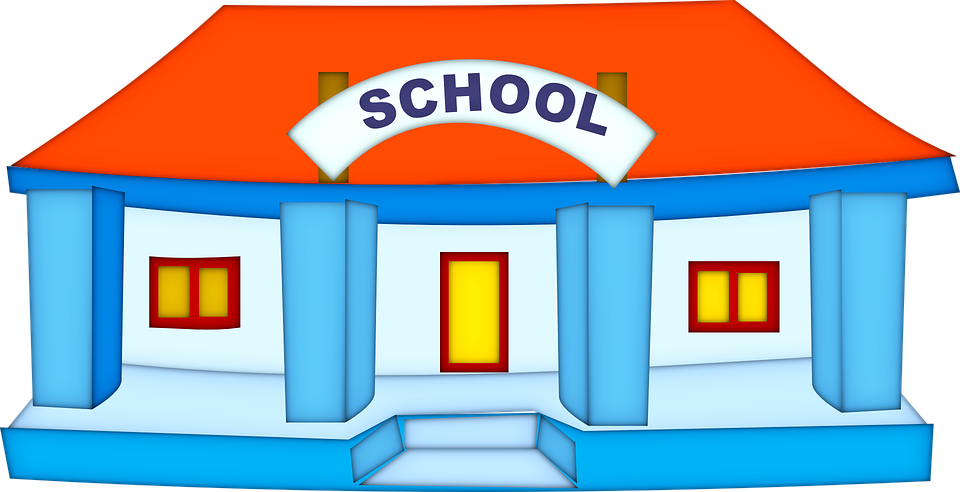 Nuestros estudiantes de Pre-K
* Aprende a usar el agarre de lápiz adecuado
Seleccione libros de interés para leer
* Sostenga los libros correctamente
¿Qué es un Pacto Familia-Escuela?-Un Pacto Familia-Escuela es un plan de acción para mejorar las escuelas y promover el éxito de los estudiantes.
El Pacto Familia-Escuela describe cómo la Escuela Primaria Burton y las familias pueden trabajar juntas para ayudar a los niños a alcanzar los altos estándares del Estado. Describe cómo los padres, el personal de la escuela y los estudiantes compartirán la responsabilidad de mejorar el rendimiento académico de los estudiantes. Los pactos se discuten con los padres/tutores y los estudiantes durante las conferencias de padres/maestros. Esto es cuando se comparten los pactos y los maestros discuten los detalles de los roles del maestro, los padres y los estudiantes como se describe en el pacto. Los comentarios y las solicitudes de apoyo adicional son bienvenidos en cualquier momento. Nuestro Pacto describe lo que la escuela proporcionará a los estudiantes y padres, cómo se llevará a cabo la comunicación y cómo los maestros ayudarán a los estudiantes a desarrollar las habilidades necesarias. Describe las estrategias que las familias pueden usar en casa para apoyar el aprendizaje de sus hijos. Estos componentes están vinculados a nuestro Plan de Mejoramiento del Campus (CIP).
Escuela Primaria Walter Moses Burton
Pacto Familiar Escuela
Jardín de infantes
Año escolar 24-25
Construyendo Asociaciones-Burton Elementary se compromete a proporcionar a las familias recursos y oportunidades de aprendizaje para ayudar a los padres a trabajar con sus hijos.
Nuestro Centro de Recursos para Padres está ubicado en Extended Day y ofrece juegos educativos, libros y otros materiales disponibles para que los padres los tomen prestados de forma gratuita. Además, también tenemos computadoras con acceso a Internet disponibles para uso de los padres. El centro de recursos para padres está abierto todos los días escolares, de 9:00 a.m. a 2:00 p.m..

Durante todo el año, se ofrece una variedad de oportunidades de participación de los padres y noches de aprendizaje familiar, que brindan información sobre temas como ayudar a su hijo en matemáticas y lectura, comprender pruebas y evaluaciones, expectativas de aprendizaje del nivel de grado, ayudar con la tarea y más.
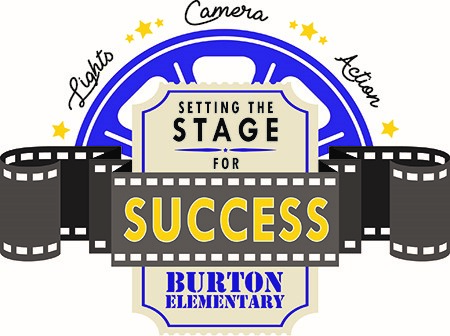 Declaración de objetivos

En Burton Elementary, somos una fuerza académica que se asocia con los padres para guiar a una comunidad de estudiantes hacia el logro de su máximo potencial al estar comprometidos con el servicio y establecer altas expectativas de excelencia académica.
Comunicación sobre el aprendizaje de los estudiantes-
La Escuela Primaria Burton reconoce la importancia de una comunicación frecuente, consistente y específica con los padres. Las Conferencias de Padres y Maestros se llevarán a cabo en el otoño y la primavera del año escolar 24-25. Los boletines de calificaciones de los estudiantes se emiten cada nueve semanas, además de los informes de progreso después de la 4ª semana de cada nueve semanas. Se puede acceder a la información del campus a través de Skyward Family Access, así como de Schoology. El voluntariado se ofrecerá durante todo el año. Póngase en contacto con Verenis Villasana para oportunidades de voluntariado en 281-634-3129 or verenis.villasana@fortbendisd.gov
Visión
En la Escuela Primaria Burton, cada niño se sentirá inspirado y motivado para convertirse en un aprendiz de por vida y un ciudadano productivo en nuestra sociedad.
Desarrollado Conjuntamente: Los padres, el personal y los estudiantes de la Escuela Primaria Burton contribuyeron al desarrollo de este pacto. Se consideraron los comentarios de las encuestas, los aportes en las reuniones y la evaluación de las prácticas actuales de participación de los padres. Cada año se celebran reuniones para revisar el pacto y hacer los cambios necesarios. El pacto asegura que los estudiantes tengan la mejor oportunidad de logros académicos si la escuela y la familia trabajan juntos. Los padres son bienvenidos a contribuir con comentarios en cualquier momento, ya que el pacto será referenciado durante todo el año.
1625 Hunter Green Lane
Fresno, TX 77545
281-634-5050
https://www.fortbendisd.com/Page/46352

Charles, Kimberly, Principal
Colter, Michelle  Asistente Principal
Metas para el logro estudiantil
24-25 Metas del Distrito
Objetivo 1: Fort Bend ISD proporcionará un entorno de aprendizaje equitativo que brinde a todos los estudiantes acceso al FBISD
Currículo.
Objetivo 2: Fort Bend ISD se asegurará de que los estudiantes sean dueños y responsables de su aprendizaje, comportamiento y progreso a través del
Plan de estudios del FBISD.
Objetivo 3: Fort Bend ISD proporcionará un entorno de aprendizaje inclusivo, colaborativo y fluido con oportunidades para ambos
la asunción de riesgos y el éxito.
Objetivo 4: Fort Bend ISD desarrollará las habilidades socioemocionales, académicas, de alfabetización, lingüísticas y para la vida de los estudiantes de una manera segura y
Comunidad colaborativa segura en cada escuela.



Objetivos del campus de Burton Elementary
Para junio de 2025, WBE aumentará el porcentaje de estudiantes que muestran un crecimiento en la alfabetización en STAAR a más del 70%. 
Para junio de 2025, WBE aumentará el porcentaje de estudiantes que muestran un crecimiento en matemáticas en STAAR a más del 70%. 
Para junio de 2025, WBE aumentará el porcentaje de estudiantes de K-2 que leen en o por encima del nivel de grado de acuerdo con la evaluación de BAS en el EOY del 50% al 60%.
Para junio de 2025, WBE aumentará el porcentaje de estudiantes que cumplen con los estándares de nivel de grado en lectura STAAR del 36% al 46%, las matemáticas STAAR del 20% al 35%, STAAR Ciencia del 13% al 30% y un aumento del 5% dentro de los subgrupos. 
Para junio de 2025, WBE aumentará el porcentaje de estudiantes que se desempeñan en / por encima del nivel de grado en lectura EOY Ren 360 del 50% al 70% y matemáticas del 58% al 75%. 
Para junio de 2025, WBE aumentará el porcentaje de estudiantes de Pre-K en camino en Conciencia Fonológica en CIRCLE al 90%.
En el aula de jardín de infantes
El equipo de Kindergarten trabajará con los estudiantes y sus familias para ayudar a los estudiantes a lograr el éxito en lectura y matemáticas. Trabajaremos con las familias para apoyar a los estudiantes de las siguientes maneras:
* Proporcione tarjetas numéricas de 0 a 20 e imágenes de cantidad con actividades sugeridas.
* Proporcione tarjetas de palabras a la vista con actividades sugeridas.
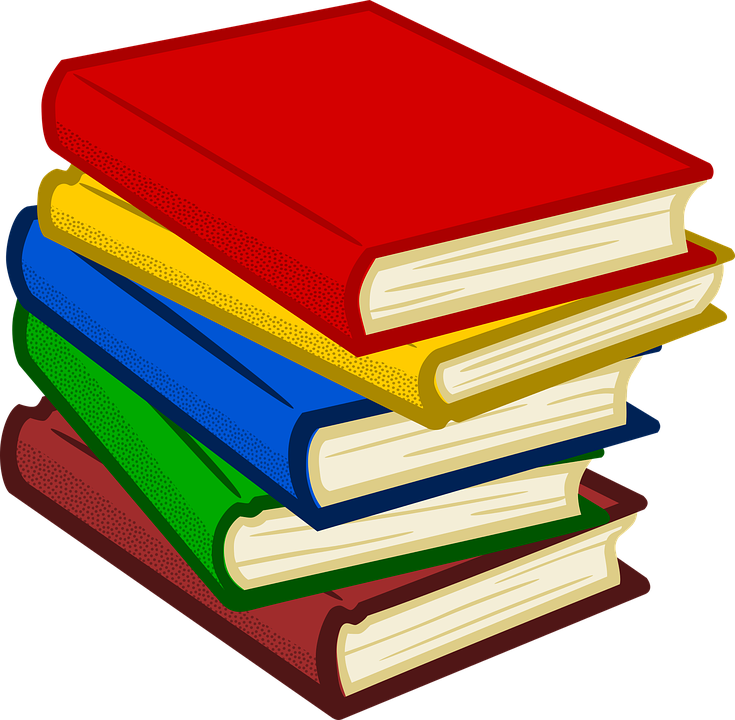 Nuestros padres de jardín de infantes
Los padres de la Escuela Primaria Burton se unieron al personal para desarrollar ideas sobre cómo las familias pueden apoyar el éxito de los estudiantes en lectura y matemáticas.
* Practique hacer coincidir los números 0-20 con tarjetas de cantidad de imágenes.
* Se recomienda leer durante al menos 20 minutos cada noche para el éxito de la alfabetización.
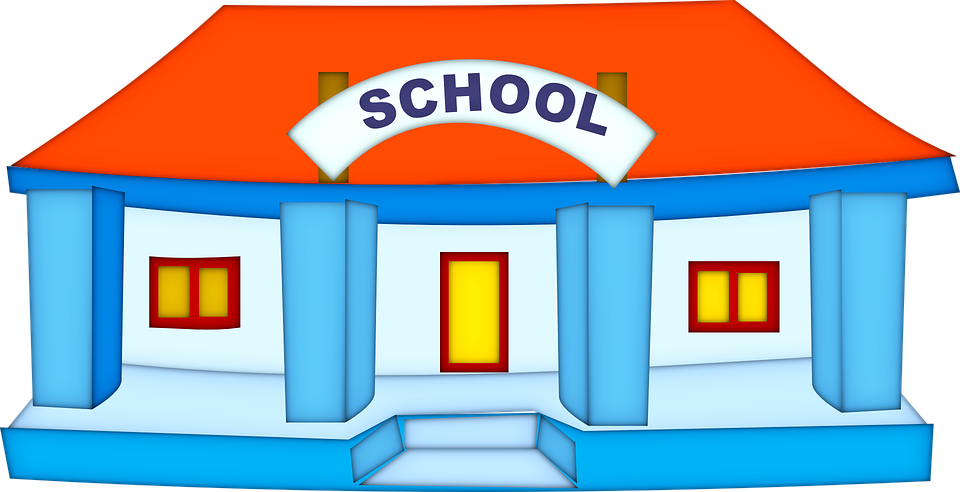 Nuestros estudiantes de Kindergarten
Los estudiantes de Burton Elementary se unieron al personal y a los padres para desarrollar ideas sobre cómo pueden tener éxito y alcanzar las estrellas en lectura y matemáticas.
* Practique hacer coincidir las tarjetas de números 0-20 con tarjetas de imagen de cantidad cada noche.
* Lea mi lista de palabras a la vista todas las noches durante 5 minutos.
Construyendo Asociaciones-BurtonElementary se compromete a proporcionar a las familias recursos y oportunidades de aprendizaje para ayudar a los padres a trabajar con sus hijos.
Nuestro Centro de Recursos para Padres está ubicado en el Extended Day y ofrece capacitaciones educativas para padres, libros y otros materiales disponibles para que los padres los tomen prestados de forma gratuita. Además, también tenemos computadoras con acceso a Internet disponibles para uso de los padres. El centro de recursos para padres está abierto todos los días escolares, de 9:00 a.m. a 2:00 p.m.

Se ofrece una variedad de oportunidades de participación de los padres y noches de aprendizaje familiar durante todo el año, brindando información sobre temas como ayudar a su hijo en matemáticas y lectura, comprender pruebas y evaluaciones, expectativas de aprendizaje del nivel de grado, ayudar con la tarea y más.
Walter Moses Burton Elementary
Pacto Familiar Escuela
Primer Grado
24-25 Escuela sír
¿Qué es un Pacto Familia-Escuela?-Un Pacto Familia-Escuela es un plan de acción para mejorar las escuelas y promover el éxito de los estudiantes.
El Pacto Familia-Escuela describe cómo la Escuela Primaria Burton y las familias pueden trabajar juntas para ayudar a los niños a alcanzar los altos estándares del Estado. Describe cómo los padres, el personal de la escuela y los estudiantes compartirán la responsabilidad de mejorar el rendimiento académico de los estudiantes. Los pactos se discuten con los padres/tutores y los estudiantes durante las conferencias de padres/maestros. Esto es cuando se comparten los pactos y los maestros discuten los detalles de los roles del maestro, los padres y los estudiantes como se describe en el pacto. Los comentarios y las solicitudes de apoyo adicional son bienvenidos en cualquier momento. Nuestro Pacto describe lo que la escuela proporcionará a los estudiantes y padres, cómo se llevará a cabo la comunicación y cómo los maestros ayudarán a los estudiantes a desarrollar las habilidades necesarias. Describe las estrategias que las familias pueden usar en casa para apoyar el aprendizaje de sus hijos. Estos componentes están vinculados a nuestro Plan de Mejoramiento del Campus (CIP).
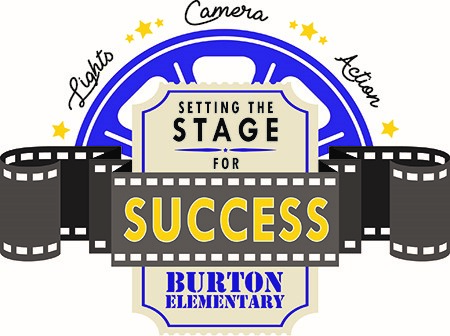 Mission Statement

En Burton Elementary, somos una fuerza académica que se asocia con los padres para guiar a una comunidad de estudiantes hacia el logro de su máximo potencial al estar comprometidos con el servicio y establecer altas expectativas de excelencia académica.
Comunicacion sobre el aprendizaje de los estudiantes-
La Escuela Primaria Burton reconoce la importancia de una comunicación frecuente, consistente y específica con los padres. Las Conferencias de Padres y Maestros se llevarán a cabo en el otoño y la primavera del año escolar 24-25. Los boletines de calificaciones de los estudiantes se emiten cada nueve semanas, además de los informes de progreso después de la 4ª semana de cada nueve semanas. Se puede acceder a la información del campus a través de Skyward Family Access, así como de Schoology. El voluntariado se ofrecerá durante todo el año. Comuníquese con Verenis Villasana para oportunidades de voluntariado al 281-634-3129 o Verenis.villasana@fortbendisd.gov
Visión
En la Escuela Primaria Burton, cada niño se sentirá inspirado y motivado para convertirse en un aprendiz de por vida y un ciudadano productivo en nuestra sociedad.
Desarrollado Conjuntamente: Los padres, el personal y los estudiantes de la Escuela Primaria Burton contribuyeron al desarrollo de este pacto. Se consideraron los comentarios de las encuestas, los aportes en las reuniones y la evaluación de las prácticas actuales de participación de los padres. Cada año se celebran reuniones para revisar el pacto y hacer los cambios necesarios. El pacto asegura que los estudiantes tengan la mejor oportunidad de logros académicos si la escuela y la familia trabajan juntos. Los padres son bienvenidos a contribuir con comentarios en cualquier momento, ya que el pacto será referenciado durante todo el año.
1625 Hunter Green Lane
Fresno, TX 77545
281-634-5050
https://www.fortbendisd.com/Page/46352

Charles, Kimberly, Principal
Colter, Michelle  Asistente Principal
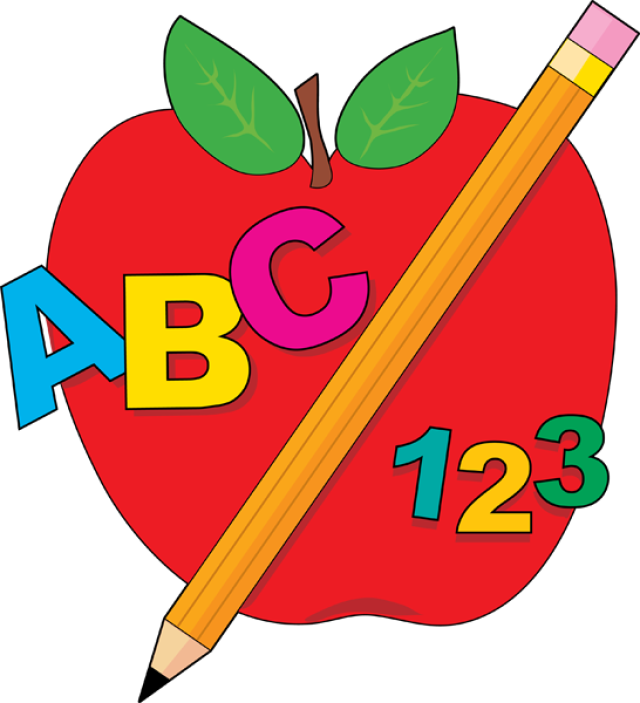 Metas para el logro estudiantil
24-25 Metas del Distrito
Objetivo 1: Fort Bend ISD proporcionará un entorno de aprendizaje equitativo que brinde a todos los estudiantes acceso al FBISD
Currículo.
Objetivo 2: Fort Bend ISD se asegurará de que los estudiantes sean dueños y responsables de su aprendizaje, comportamiento y progreso a través del
Plan de estudios del FBISD.
Objetivo 3: Fort Bend ISD proporcionará un entorno de aprendizaje inclusivo, colaborativo y fluido con oportunidades para ambos
la asunción de riesgos y el éxito.
Objetivo 4: Fort Bend ISD desarrollará las habilidades socioemocionales, académicas, de alfabetización, lingüísticas y para la vida de los estudiantes de una manera segura y
Comunidad colaborativa segura en cada escuela.



Objetivos del campus de Burton Elementary
Para junio de 2025, WBE aumentará el porcentaje de estudiantes que muestran un crecimiento en la alfabetización en STAAR a más del 70%. 
Para junio de 2025, WBE aumentará el porcentaje de estudiantes que muestran un crecimiento en matemáticas en STAAR a más del 70%. 
Para junio de 2025, WBE aumentará el porcentaje de estudiantes de K-2 que leen en o por encima del nivel de grado de acuerdo con la evaluación de BAS en el EOY del 50% al 60%.
Para junio de 2025, WBE aumentará el porcentaje de estudiantes que cumplen con los estándares de nivel de grado en lectura STAAR del 36% al 46%, las matemáticas STAAR del 20% al 35%, STAAR Ciencias  del 13% al 30% y un aumento del 5% dentro de los subgrupos. 
Para junio de 2025, WBE aumentará el porcentaje de estudiantes que se desempeñan en / por encima del nivel de grado en lectura EOY Ren 360 del 50% al 70% y matemáticas del 58% al 75%. 
Para junio de 2025, WBE aumentará el porcentaje de estudiantes de Pre-K en camino en Conciencia Fonológica en CIRCLE al 90%.
En el aula de primer grado
El equipo de Primer Grado trabajará con los estudiantes y sus familias para ayudar a los estudiantes a lograr el éxito en lectura y matemáticas. Trabajaremos con las familias para apoyar a los estudiantes de las siguientes maneras. 
Proporcionar acceso para todos los estudiantes en matemáticas y proporcionar recursos de práctica de hechos de suma y resta.
Fomente la lectura usando una variedad de materiales. 
Proporcione vocabulario en el currículo de Primer Grado cada semana.
Nuestros padres de primer grado
Proporcionar apoyo a mi hijo con hechos de suma y resta a través de recursos de práctica de hechos. 
Brindarle apoyo a mi hijo a través de la práctica nocturna de lectura y firmando el registro diario de lectura. 
Revisa el vocabulario semanal.
Practica la escritura.
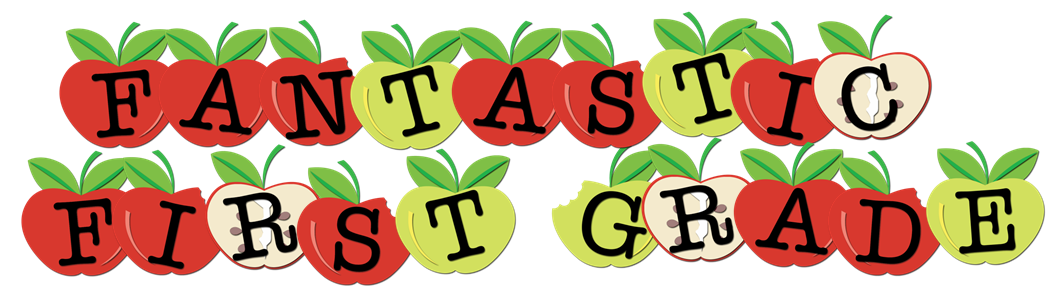 Nuestros estudiantes de primer grado
Practicar la suma y resta de hechos mediante el uso de actividades de práctica de hechos. 
Practica las habilidades de lectura.
Revisar el vocabulario semanal de la unidad con mi familia.
Walter Moses Burton Elementary
Pacto Familiar Escuela
Segundo Grado
24-25 Año escolar
Construyendo Asociaciones-Burton Elementary se compromete a proporcionar a las familias recursos y oportunidades de aprendizaje para ayudar a los padres a trabajar con sus hijos.
Nuestro Centro de Recursos para Padres está ubicado en el salón Extended Day  y ofrece capacitaciones educativas para padres, libros y otros materiales disponibles para que los padres los tomen prestados de forma gratuita. Además, también tenemos computadoras con acceso a Internet disponibles para uso de los padres. El centro de recursos para padres está abierto todos los días escolares, de 9:00 a.m. a 2:00 p.m.
Durante todo el año, se ofrece una variedad de oportunidades de participación de los padres y noches de aprendizaje familiar, que brindan información sobre temas como ayudar a su hijo en matemáticas y lectura, comprender pruebas y evaluaciones, expectativas de aprendizaje del nivel de grado, ayudar con la tarea y más.
¿Qué es un Pacto Familia-Escuela?-Un Pacto Familia-Escuela es un plan de acción para mejorar las escuelas y promover el éxito de los estudiantes.
El Pacto Familia-Escuela describe cómo la Escuela Primaria Burton y las familias pueden trabajar juntas para ayudar a los niños a alcanzar los altos estándares del Estado. Describe cómo los padres, el personal de la escuela y los estudiantes compartirán la responsabilidad de mejorar el rendimiento académico de los estudiantes. Los pactos se discuten con los padres/tutores y los estudiantes durante las conferencias de padres/maestros. Esto es cuando se comparten los pactos y los maestros discuten los detalles de los roles del maestro, los padres y los estudiantes como se describe en el pacto. Los comentarios y las solicitudes de apoyo adicional son bienvenidos en cualquier momento. Nuestro Pacto describe lo que la escuela proporcionará a los estudiantes y padres, cómo se llevará a cabo la comunicación y cómo los maestros ayudarán a los estudiantes a desarrollar las habilidades necesarias. Describe las estrategias que las familias pueden usar en casa para apoyar el aprendizaje de sus hijos. Estos componentes están vinculados a nuestro Plan de Mejoramiento del Campus (CIP).
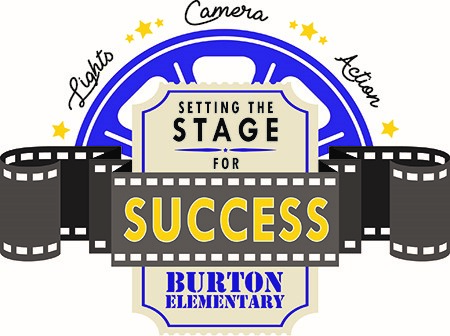 Declaración de objetivos
En Burton Elementary, somos una fuerza académica que se asocia con los padres para guiar a una comunidad de estudiantes hacia el logro de su máximo potencial al estar comprometidos con el servicio y establecer altas expectativas de excelencia académica.
Comunicación sobre el aprendizaje de los estudiantes-
La Escuela Primaria Burton reconoce la importancia de una comunicación frecuente, consistente y específica con los padres. Las Conferencias de Padres y Maestros se llevarán a cabo en el otoño y la primavera del año escolar 24-25. Los boletines de calificaciones de los estudiantes se emiten cada nueve semanas, además de los informes de progreso después de la 4ª semana de cada nueve semanas. Se puede acceder a la información del campus a través de Skyward Family Access, así como de Schoology. El voluntariado se ofrecerá durante todo el año. Comuníquese con Verenis Villasana para oportunidades de voluntariado al 281-634-3129 o Verenis.villasana@fortbendisd.gov
Visión
En la Escuela Primaria Burton, cada niño se sentirá inspirado y motivado para convertirse en un aprendiz de por vida y un ciudadano productivo en nuestra sociedad.
Desarrollado Conjuntamente: Los padres, el personal y los estudiantes de la Escuela Primaria Burton contribuyeron al desarrollo de este pacto. Se consideraron los comentarios de las encuestas, los aportes en las reuniones y la evaluación de las prácticas actuales de participación de los padres. Cada año se celebran reuniones para revisar el pacto y hacer los cambios necesarios. El pacto asegura que los estudiantes tengan la mejor oportunidad de logros académicos si la escuela y la familia trabajan juntos. Los padres son bienvenidos a contribuir con comentarios en cualquier momento, ya que el pacto será referenciado durante todo el año.
1625 Hunter Green Lane
Fresno, TX 77545
281-634-5050
https://www.fortbendisd.com/Page/46352

Charles, Kimberly, Principal
Colter, Michelle  Asistente Principal
En el aula de 2º grado
El equipo de segundo grado trabajará con los estudiantes y sus familias para ayudar a los estudiantes a lograr el éxito en lectura y matemáticas. Trabajaremos con las familias para apoyar a los estudiantes de las siguientes maneras. 
Proporcionar acceso para todos los estudiantes en matemáticas y proporcionar recursos de práctica de hechos de suma y resta.
Fomente la lectura usando una variedad de materiales. 
Proporcione vocabulario en el plan de estudios de 2º grado cada semana.
Metas para el logro estudiantil
24-25 Metas del Distrito
Objetivo 1: Fort Bend ISD proporcionará un entorno de aprendizaje equitativo que brinde a todos los estudiantes acceso al FBISD
Currículo.
Objetivo 2: Fort Bend ISD se asegurará de que los estudiantes sean dueños y responsables de su aprendizaje, comportamiento y progreso a través del
Plan de estudios del FBISD.
Objetivo 3: Fort Bend ISD proporcionará un entorno de aprendizaje inclusivo, colaborativo y fluido con oportunidades para ambos
la asunción de riesgos y el éxito.
Objetivo 4: Fort Bend ISD desarrollará las habilidades socioemocionales, académicas, de alfabetización, lingüísticas y para la vida de los estudiantes de una manera segura y
Comunidad colaborativa segura en cada escuela.



Objetivos del campus de Burton Elementary
Para junio de 2025, WBE aumentará el porcentaje de estudiantes que muestran un crecimiento en la alfabetización en STAAR a más del 70%. 
Para junio de 2025, WBE aumentará el porcentaje de estudiantes que muestran un crecimiento en matemáticas en STAAR a más del 70%. 
Para junio de 2025, WBE aumentará el porcentaje de estudiantes de K-2 que leen en o por encima del nivel de grado de acuerdo con la evaluación de BAS en el EOY del 50% al 60%.
Para junio de 2025, WBE aumentará el porcentaje de estudiantes que cumplen con los estándares de nivel de grado en lectura STAAR del 36% al 46%, las matemáticas STAAR del 20% al 35%, STAAR Ciencias  del 13% al 30% y un aumento del 5% dentro de los subgrupos. 
Para junio de 2025, WBE aumentará el porcentaje de estudiantes que se desempeñan en / por encima del nivel de grado en lectura EOY Ren 360 del 50% al 70% y matemáticas del 58% al 75%. 
Para junio de 2025, WBE aumentará el porcentaje de estudiantes de Pre-K en camino en Conciencia Fonológica en CIRCLE al 90%.
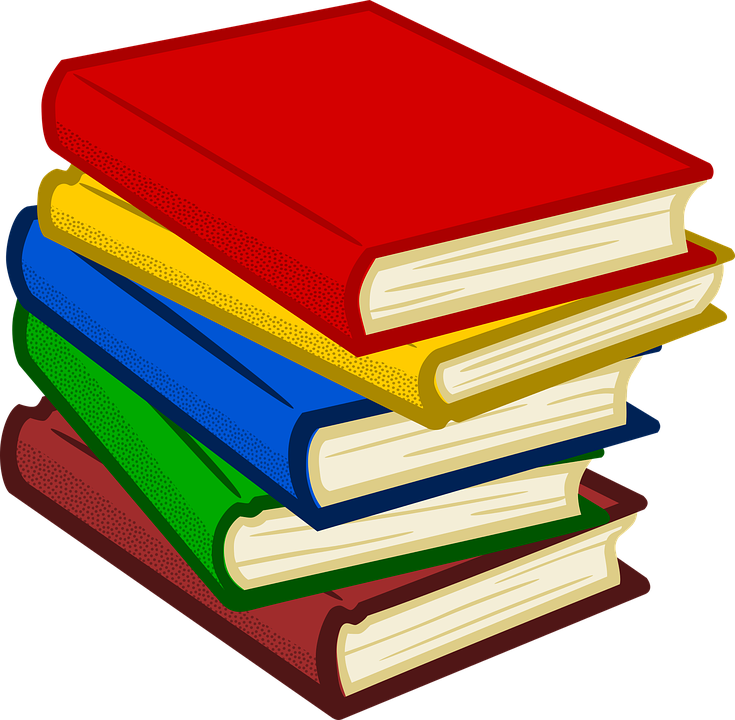 Nuestros padres de 2º grado
Asegúrese de que su hijo participe activamente en la escuela diariamente, tanto sincrónica como asincrónica
Practique la lectura en voz alta y revise los datos matemáticos con los estudiantes
Ayudar con tareas asincrónicas, pero permitir que los estudiantes sean desafiados
Comunicarse eficazmente con el maestro de su hijo sobre el progreso y las preocupaciones
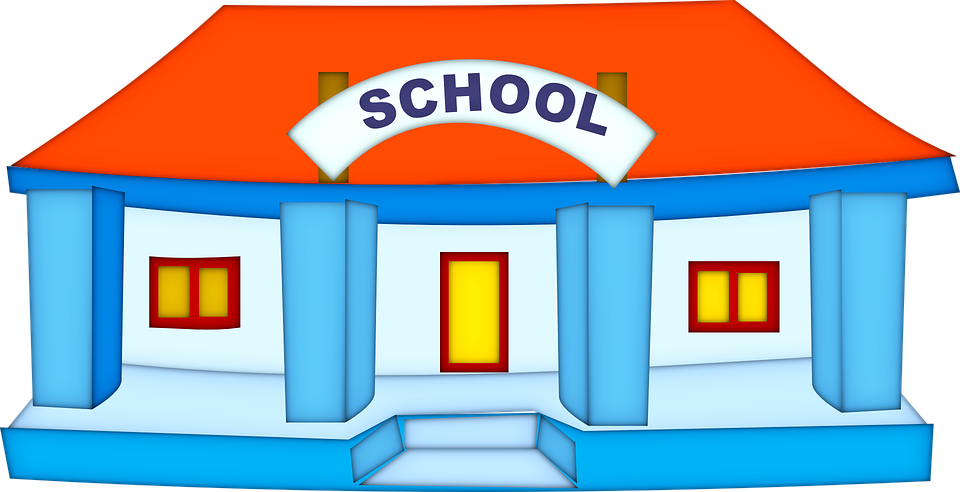 Nuestros estudiantes de 2º grado
Vendrá preparado para lecciones rigurosas y altas expectativas diariamente
Hacer su mejor esfuerzo, incluso cuando la tarea parece difícil
Usar palabras alentadoras hacia sí mismos y hacia los demás
Participar en un tiempo de lectura significativo durante un mínimo de 30 minutos al día
Walter Moses Burton Elementary
Pacto Familiar Escuela
Tercer Grado
24-25 Año escolar
Construyendo Asociaciones-Burton Elementary se compromete a proporcionar a las familias recursos y oportunidades de aprendizaje para ayudar a los padres a trabajar con sus hijos.
Nuestro Centro de Recursos para Padres está ubicado en el Extended Day y ofrece capacitaciones educativas para padres, libros y otros materiales disponibles para que los padres los tomen prestados de forma gratuita. Además, también tenemos computadoras con acceso a Internet disponibles para uso de los padres. El centro de recursos para padres está abierto todos los días escolares, de 9:00 a.m. a 2:00 p.m.

Durante todo el año, se ofrece una variedad de oportunidades de participación de los padres y noches de aprendizaje familiar, que brindan información sobre temas como ayudar a su hijo en matemáticas y lectura, comprender pruebas y evaluaciones, expectativas de aprendizaje del nivel de grado, ayudar con la tarea y más.
¿Qué es un Pacto Familia-Escuela?-Un Pacto Familia-Escuela es un plan de acción para mejorar las escuelas y promover el éxito de los estudiantes.
El Pacto Familia-Escuela describe cómo la Escuela Primaria Burton y las familias pueden trabajar juntas para ayudar a los niños a alcanzar los altos estándares del Estado. Describe cómo los padres, el personal de la escuela y los estudiantes compartirán la responsabilidad de mejorar el rendimiento académico de los estudiantes. Los pactos se discuten con los padres/tutores y los estudiantes durante las conferencias de padres/maestros. Esto es cuando se comparten los pactos y los maestros discuten los detalles de los roles del maestro, los padres y los estudiantes como se describe en el pacto. Los comentarios y las solicitudes de apoyo adicional son bienvenidos en cualquier momento. Nuestro Pacto describe lo que la escuela proporcionará a los estudiantes y padres, cómo se llevará a cabo la comunicación y cómo los maestros ayudarán a los estudiantes a desarrollar las habilidades necesarias. Describe las estrategias que las familias pueden usar en casa para apoyar el aprendizaje de sus hijos. Estos componentes están vinculados a nuestro Plan de Mejoramiento del Campus (CIP).
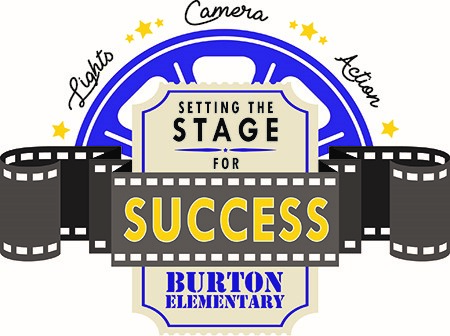 Declaración de objetivos
En Burton Elementary, somos una fuerza académica que se asocia con los padres para guiar a una comunidad de estudiantes hacia el logro de su máximo potencial al estar comprometidos con el servicio y establecer altas expectativas de excelencia académica.
Comunicación sobre el aprendizaje de los estudiantes-
La Escuela Primaria Burton reconoce la importancia de una comunicación frecuente, consistente y específica con los padres. Las Conferencias de Padres y Maestros se llevarán a cabo en el otoño y la primavera del año escolar 24-25. Los boletines de calificaciones de los estudiantes se emiten cada nueve semanas, además de los informes de progreso después de la 4ª semana de cada nueve semanas. Se puede acceder a la información del campus a través de Skyward Family Access, así como de Schoology. El voluntariado se ofrecerá durante todo el año. Comuníquese con Verenis Villasana para oportunidades de voluntariado al 281-634-3129 o Verenis.villasana@fortbendisd.gov
Visión
En la Escuela Primaria Burton, cada niño se sentirá inspirado y motivado para convertirse en un aprendiz de por vida y un ciudadano productivo en nuestra sociedad.
Desarrollado Conjuntamente: Los padres, el personal y los estudiantes de la Escuela Primaria Burton contribuyeron al desarrollo de este pacto. Se consideraron los comentarios de las encuestas, los aportes en las reuniones y la evaluación de las prácticas actuales de participación de los padres. Cada año se celebran reuniones para revisar el pacto y hacer los cambios necesarios. El pacto asegura que los estudiantes tengan la mejor oportunidad de logros académicos si la escuela y la familia trabajan juntos. Los padres son bienvenidos a contribuir con comentarios en cualquier momento, ya que el pacto será referenciado durante todo el año.
1625 Hunter Green Lane
Fresno, TX 77545
281-634-5050
https://www.fortbendisd.com/Page/46352

Charles, Kimberly, Principal
Colter, Michelle  Asistente Principal
Metas para el logro estudiantil
24-25 Metas del Distrito
Objetivo 1: Fort Bend ISD proporcionará un entorno de aprendizaje equitativo que brinde a todos los estudiantes acceso al FBISD
Currículo.
Objetivo 2: Fort Bend ISD se asegurará de que los estudiantes sean dueños y responsables de su aprendizaje, comportamiento y progreso a través del
Plan de estudios del FBISD.
Objetivo 3: Fort Bend ISD proporcionará un entorno de aprendizaje inclusivo, colaborativo y fluido con oportunidades para ambos
la asunción de riesgos y el éxito.
Objetivo 4: Fort Bend ISD desarrollará las habilidades socioemocionales, académicas, de alfabetización, lingüísticas y para la vida de los estudiantes de una manera segura y
Comunidad colaborativa segura en cada escuela.


Objetivos del campus de Burton Elementary
Para mayo de 2025, Burton Elementary se asegurará de que al menos el 50% de todos los estudiantes cumplan con los estándares de nivel de grado en lectura y matemáticas como se demuestra en las evaluaciones STAAR, DRA o Renaissance 360.
Para mayo de 2025, los estudiantes de quinto grado de Burton Elementary que se acerquen a los estándares de nivel de grado en ciencias aumentarán del 35% a al menos el 50%, como se demuestra en STAAR y en las evaluaciones de nivel de grado.
Para mayo de 2025, Burton Elementary mejorará el clima y la cultura del campus mediante la implementación consistente de un sistema de comportamiento positivo en el aula (PBIS), aumentando así la participación de los estudiantes y la propiedad de su aprendizaje y comportamiento, como lo demuestra una disminución en las colocaciones disciplinarias de ISS y OSS.  
Para mayo de 2025, al menos el 30% de los estudiantes de Burton Elementary participarán en actividades extracurriculares para aumentar el liderazgo de servicio, el orgullo escolar y comunitario, y la propiedad estudiantil de académicos y comportamiento.
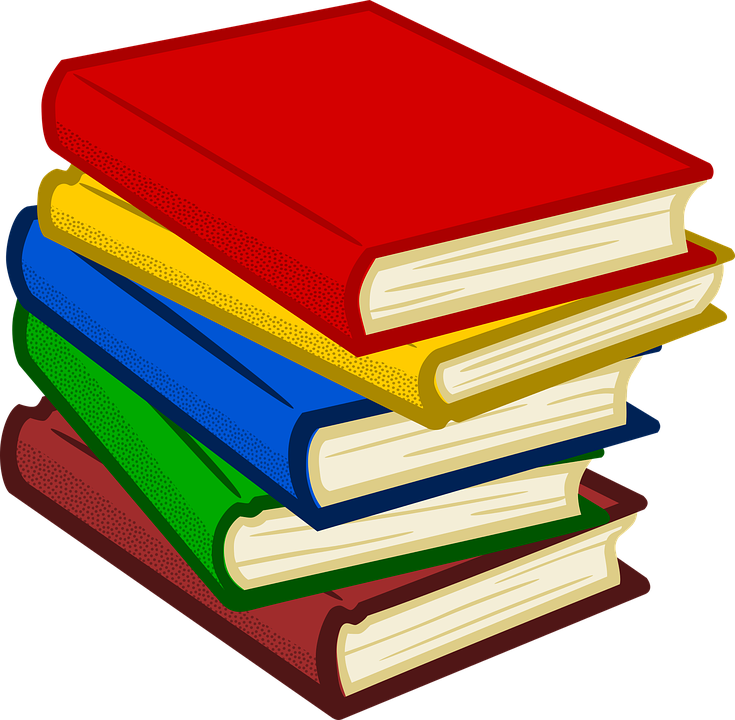 En el aula de 3er grado
El equipo de 3er grado trabajará con los estudiantes y sus familias para ayudar a los estudiantes a lograr el éxito en lectura, matemáticas, escritura, estudios sociales y ciencias. Trabajaremos con las familias para apoyar a los estudiantes de las siguientes maneras: 
Los maestros proporcionarán actividades semanales en espiral que incluyen problemas de palabras. 
Proporcione un registro de lectura semanal para realizar un seguimiento de los libros y la comprensión.
Los maestros proporcionarán estrategias de lectura y matemáticas y amplias oportunidades para la práctica.
Nuestros padres de 3er grado
 Hacer todo lo que pueda para ver que mi hijo asista a la escuela a tiempo y esté preparado todos los días.
Pasar tiempo con mi hijo todos los días: leyendo, escribiendo, escuchando o simplemente hablando. 
Mantenga abiertas las líneas de comunicación entre el hogar / la escuela a través de conferencias, llamadas telefónicas, correos electrónicos y cualquier otro método disponible. 
Monitorear el progreso de mi hijo y las tareas diarias mediante el uso de la carpeta semanal, Schoology y Skyward. 
Elogie a mi hijo con frecuencia y anime a mi hijo a asumir la responsabilidad de sus elecciones y comportamiento.
Nuestros estudiantes de 3er grado
Asista a la escuela regularmente y llegue a la escuela a tiempo.
Complete toda la tarea diaria y devuélvala a la escuela a tiempo.
Modelo CHAMPS y el Código de Conducta de la escuela.
Son responsables de dar a los miembros de mi familia toda la información enviada a casa desde la escuela.
Planifique constantemente una porción de cada día para un período de tiempo de lectura independiente ininterrumpido.
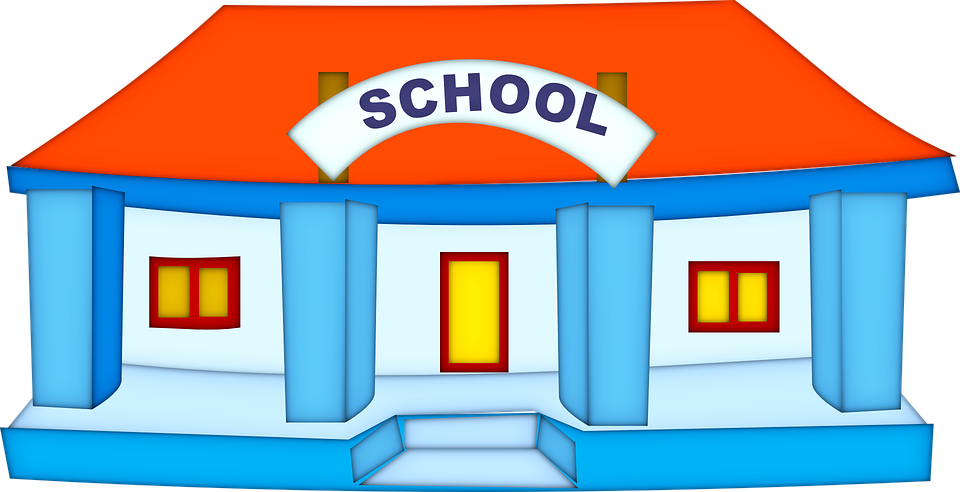 Construyendo Asociaciones-Burton  Elementary se compromete a proporcionar a las familias recursos y oportunidades de aprendizaje para ayudar a los padres a trabajar con sus hijos.
Nuestro Centro de Recursos para Padres está ubicado en el Extended Day  y ofrece capacitaciones educativas para padres, libros y otros materiales disponibles para que los padres los tomen prestados de forma gratuita. Además, también tenemos computadoras con acceso a Internet disponibles para uso de los padres. El centro de recursos para padres está abierto todos los días escolares, a partir de las 9:00 a.m. hasta las 2:00 horas.
Durante todo el año, se ofrece una variedad de oportunidades de participación de los padres y noches de aprendizaje familiar, que brindan información sobre temas como ayudar a su hijo en matemáticas y lectura, comprender pruebas y evaluaciones, expectativas de aprendizaje del nivel de grado, ayudar con la tarea y más.
¿Qué es un Pacto Familia-Escuela?-Un Pacto Familia-Escuela es un plan de acción para mejorar las escuelas y promover el éxito de los estudiantes.
El Pacto Familia-Escuela describe cómo la Escuela Primaria Burton y las familias pueden trabajar juntas para ayudar a los niños a alcanzar los altos estándares del Estado. Describe cómo los padres, el personal de la escuela y los estudiantes compartirán la responsabilidad de mejorar el rendimiento académico de los estudiantes. Los pactos se discuten con los padres/tutores y los estudiantes durante las conferencias de padres/maestros. Esto es cuando se comparten los pactos y los maestros discuten los detalles de los roles del maestro, los padres y los estudiantes como se describe en el pacto. Los comentarios y las solicitudes de apoyo adicional son bienvenidos en cualquier momento. Nuestro Pacto describe lo que la escuela proporcionará a los estudiantes y padres, cómo se llevará a cabo la comunicación y cómo los maestros ayudarán a los estudiantes a desarrollar las habilidades necesarias. Describe las estrategias que las familias pueden usar en casa para apoyar el aprendizaje de sus hijos. Estos componentes están vinculados a nuestro Plan de Mejoramiento del Campus (CIP).
Walter Moses Burton Elementary
Pacto Familiar Escuela
Cuarto Grado
Año escolar 24-25
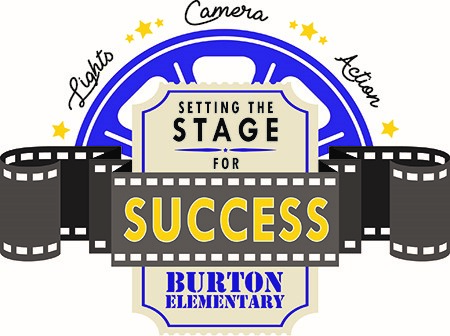 Declaración de objetivos

En Burton Elementary, somos una fuerza académica que se asocia con los padres para guiar a una comunidad de estudiantes hacia el logro de su máximo potencial al estar comprometidos con el servicio y establecer altas expectativas de excelencia académica.
Comunicación sobre el aprendizaje de los estudiantes-
La Escuela Primaria Burton reconoce la importancia de una comunicación frecuente, consistente y específica con los padres. Las Conferencias de Padres y Maestros se llevarán a cabo en el otoño y la primavera del año escolar 24-25. Los boletines de calificaciones de los estudiantes se emiten cada nueve semanas, además de los informes de progreso después de la 4ª semana de cada nueve semanas. Se puede acceder a la información del campus a través de Skyward Family Access, así como de Schoology. El voluntariado se ofrecerá durante todo el año. Comuníquese con Verenis Villasana para oportunidades de voluntariado al 281-634-3129 o verenis.Villasana@fortbendisd.gov
Desarrollado Conjuntamente: Los padres, el personal y los estudiantes de la Escuela Primaria Burton contribuyeron al desarrollo de este pacto. Se consideraron los comentarios de las encuestas, los aportes en las reuniones y la evaluación de las prácticas actuales de participación de los padres. Cada año se celebran reuniones para revisar el pacto y hacer los cambios necesarios. El pacto asegura que los estudiantes tengan la mejor oportunidad de logros académicos si la escuela y la familia trabajan juntos. Los padres son bienvenidos a contribuir con comentarios en cualquier momento, ya que el pacto será referenciado durante todo el año.
Visión
En la Escuela Primaria Burton, cada niño se sentirá inspirado y motivado para convertirse en un aprendiz de por vida y un ciudadano productivo en nuestra sociedad.
1625 Hunter Green Lane
Fresno, TX 77545
281-634-5050
https://www.fortbendisd.com/Page/46352

Charles, Kimberly, Principal
Colter, Michelle  Asistente Principal
En el aula de cuarto grado
El equipo de cuarto grado trabajará con los estudiantes y sus familias para ayudar a los estudiantes a lograr el éxito en lectura, matemáticas, escritura, estudios sociales y ciencias. Trabajaremos con las familias para apoyar a los estudiantes de las siguientes maneras: 
Los maestros proporcionarán actividades semanales en espiral que incluyen problemas de palabras. 
Proporcione un registro de lectura semanal para realizar un seguimiento de los libros y la comprensión.
Los maestros proporcionarán estrategias de lectura y matemáticas y amplias oportunidades para la práctica.
Metas para el logro estudiantil
24-25 Metas del Distrito
Objetivo 1: Fort Bend ISD proporcionará un entorno de aprendizaje equitativo que brinde a todos los estudiantes acceso al FBISD
Currículo.
Objetivo 2: Fort Bend ISD se asegurará de que los estudiantes sean dueños y responsables de su aprendizaje, comportamiento y progreso a través del
Plan de estudios del FBISD.
Objetivo 3: Fort Bend ISD proporcionará un entorno de aprendizaje inclusivo, colaborativo y fluido con oportunidades para ambos
la asunción de riesgos y el éxito.
Objetivo 4: Fort Bend ISD desarrollará las habilidades socioemocionales, académicas, de alfabetización, lingüísticas y para la vida de los estudiantes de una manera segura y
Comunidad colaborativa segura en cada escuela.



Objetivos del campus de Burton Elementary
Para junio de 2025, WBE aumentará el porcentaje de estudiantes que muestran un crecimiento en la alfabetización en STAAR a más del 70%. 
Para junio de 2025, WBE aumentará el porcentaje de estudiantes que muestran un crecimiento en matemáticas en SAAR a más del 70%. 
Para junio de 2025, WBE aumentará el porcentaje de estudiantes de K-2 que leen en o por encima del nivel de grado de acuerdo con la evaluación de BAS en el EOY del 50% al 60%.
Para junio de 2025, WBE aumentará el porcentaje de estudiantes que cumplen con los estándares de nivel de grado en lectura STAAR del 36% al 46%, las matemáticas STAAR del 20% al 35%, STAAR Ciencia del 13% al 30% y un aumento del 5% dentro de los subgrupos. 
Para junio de 2025, WBE aumentará el porcentaje de estudiantes que se desempeñan en / por encima del nivel de grado en lectura EOY Ren 360 del 50% al 70% y matemáticas del 58% al 75%. 
Para junio de 2025, WBE aumentará el porcentaje de estudiantes de Pre-K en camino en Conciencia Fonológica en CIRCLE al 90%.
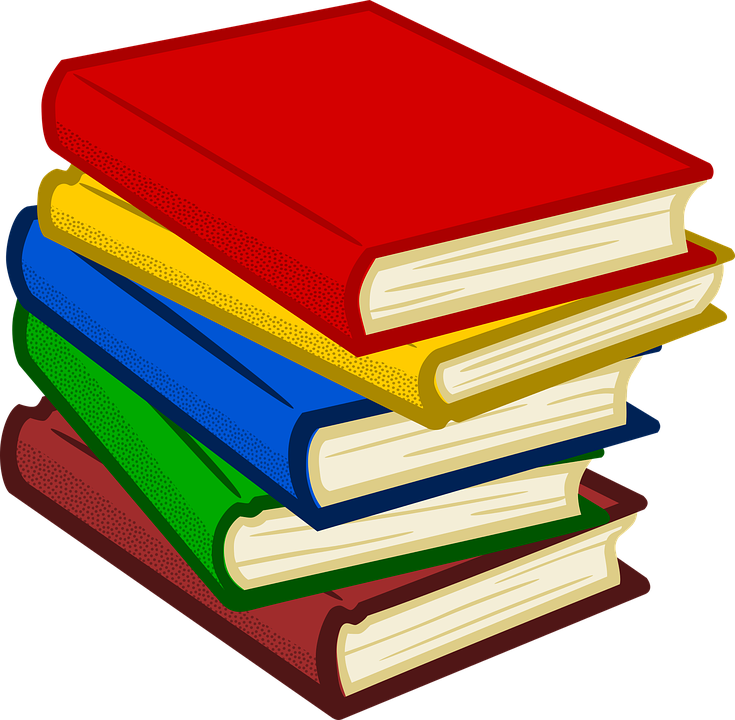 Nuestros padres de cuarto grado
Los padres de Burton Elementary pueden apoyar el éxito de los estudiantes en lectura, matemáticas y ciencias con actividades clave en el hogar: 
Use la carpeta semanal y la agenda para discutir las metas de aprendizaje de mi hijo y use los materiales del maestro para apoyar el aprendizaje de mi hijo en casa.
Los padres verificarán periódicamente con los estudiantes para asegurarse de que hayan necesitado el material 
Los padres revisarán los datos matemáticos y las habilidades para resolver problemas con los estudiantes y reforzarán las habilidades en el hogar. 
Los padres verificarán las tareas para completar el estudiante 
 Los padres revisarán Skyward para ver el progreso del estudiante.
Nuestros estudiantes de cuarto grado
Los estudiantes leerán libros constantemente virtualmente para cumplir con los objetivos individuales para mejorar el nivel de comprensión.
Los estudiantes completarán tareas diarias, 
tareas y estudio para cuestionarios y exámenes.
 
Los estudiantes aplicarán estrategias a todo el trabajo de manera consistente. 
Los estudiantes participarán en todas las actividades científicas prácticas.
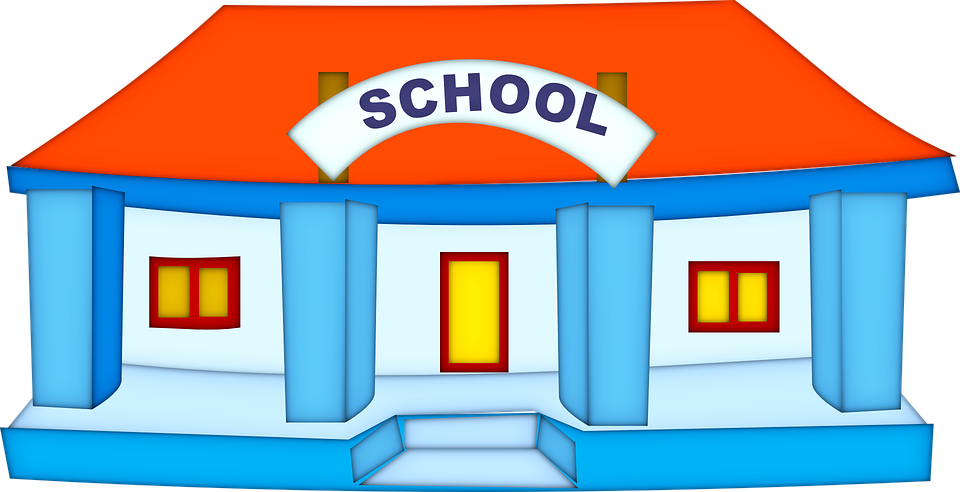 Construyendo Asociaciones-Escuela Primaria Burton se compromete a proporcionar a las familias recursos y oportunidades de aprendizaje para ayudar a los padres a trabajar con sus hijos.
Nuestro Centro de Recursos para Padres está ubicado en el salón Extended Day y ofrece capacitaciones educativas para padres, libros y otros materiales disponibles para que los padres los tomen prestados de forma gratuita. Además, también tenemos computadoras con acceso a Internet disponibles para uso de los padres. El centro de recursos para padres está abierto todos los días escolares, de 9:00 a.m. a 2:00 p.m.
Durante todo el año, se ofrece una variedad de oportunidades de participación de los padres y noches de aprendizaje familiar, que brindan información sobre temas como ayudar a su hijo en matemáticas y lectura, comprender pruebas y evaluaciones, expectativas de aprendizaje del nivel de grado, ayudar con la tarea y más.
Walter Moses Burton Elementary
Pacto Familiar Escuela
Quinto Grado
Año escolar 24-25
¿Qué es un Pacto Familia-Escuela?-Un Pacto Familia-Escuela es un plan de acción para mejorar las escuelas y promover el éxito de los estudiantes.
El Pacto Familia-Escuela describe cómo la Escuela Primaria Burton y las familias pueden trabajar juntas para ayudar a los niños a alcanzar los altos estándares del Estado. Describe cómo los padres, el personal de la escuela y los estudiantes compartirán la responsabilidad de mejorar el rendimiento académico de los estudiantes. Los pactos se discuten con los padres/tutores y los estudiantes durante las conferencias de padres/maestros. Esto es cuando se comparten los pactos y los maestros discuten los detalles de los roles del maestro, los padres y los estudiantes como se describe en el pacto. Los comentarios y las solicitudes de apoyo adicional son bienvenidos en cualquier momento. Nuestro Pacto describe lo que la escuela proporcionará a los estudiantes y padres, cómo se llevará a cabo la comunicación y cómo los maestros ayudarán a los estudiantes a desarrollar las habilidades necesarias. Describe las estrategias que las familias pueden usar en casa para apoyar el aprendizaje de sus hijos. Estos componentes están vinculados a nuestro Plan de Mejoramiento del Campus (CIP).
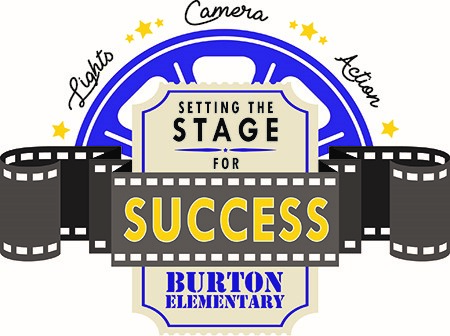 Declaración de objetivos

En Burton Elementary, somos una fuerza académica que se asocia con los padres para guiar a una comunidad de estudiantes hacia el logro de su máximo potencial al estar comprometidos con el servicio y establecer altas expectativas de excelencia académica.
Comunicación sobre el aprendizaje de los estudiantes-
La Escuela Primaria Burton reconoce la importancia de una comunicación frecuente, consistente y específica con los padres. Las Conferencias de Padres y Maestros se llevarán a cabo en el otoño y la primavera del año escolar 24-25. Los boletines de calificaciones de los estudiantes se emiten cada nueve semanas, además de los informes de progreso después de la 4ª semana de cada nueve semanas. Se puede acceder a la información del campus a través de Skyward Family Access, así como de Schoology. El voluntariado se ofrecerá durante todo el año. Comuníquese con Verenis Villasana para oportunidades de voluntariado al 281-634-3129 o Verenis.Villasana@fortbendisd.gov
Desarrollado Conjuntamente: Los padres, el personal y los estudiantes de la Escuela Primaria Burton contribuyeron al desarrollo de este pacto. Se consideraron los comentarios de las encuestas, los aportes en las reuniones y la evaluación de las prácticas actuales de participación de los padres. Cada año se celebran reuniones para revisar el pacto y hacer los cambios necesarios. El pacto asegura que los estudiantes tengan la mejor oportunidad de logros académicos si la escuela y la familia trabajan juntos. Los padres son bienvenidos a contribuir con comentarios en cualquier momento, ya que el pacto será referenciado durante todo el año.
Visión
En la Escuela Primaria Burton, cada niño se sentirá inspirado y motivado para convertirse en un aprendiz de por vida y un ciudadano productivo en nuestra sociedad.
1625 Hunter Green Lane
Fresno, TX 77545
281-634-5050
https://www.fortbendisd.com/Page/46352

Charles, Kimberly, Principal
Colter, Michelle  Asistente Principal
Metas para el logro estudiantil
24-25 Metas del Distrito
Objetivo 1: Fort Bend ISD proporcionará un entorno de aprendizaje equitativo que brinde a todos los estudiantes acceso al FBISD
Currículo.
Objetivo 2: Fort Bend ISD se asegurará de que los estudiantes sean dueños y responsables de su aprendizaje, comportamiento y progreso a través del
Plan de estudios del FBISD.
Objetivo 3: Fort Bend ISD proporcionará un entorno de aprendizaje inclusivo, colaborativo y fluido con oportunidades para ambos
la asunción de riesgos y el éxito.
Objetivo 4: Fort Bend ISD desarrollará las habilidades socioemocionales, académicas, de alfabetización, lingüísticas y para la vida de los estudiantes de una manera segura y
Comunidad colaborativa segura en cada escuela.


Objetivos del campus de Burton Elementary
Para junio de 2025, WBE aumentará el porcentaje de estudiantes que muestran un crecimiento en la alfabetización en STAAR a más del 70%. 
Para junio de 2025, WBE aumentará el porcentaje de estudiantes que muestran un crecimiento en matemáticas en STAAR a más del 70%. 
Para junio de 2024, WBE aumentará el porcentaje de estudiantes de K-2 que leen en o por encima del nivel de grado de acuerdo con la evaluación de BAS en el EOY del 50% al 60%.
Para junio de 2025, WBE aumentará el porcentaje de estudiantes que cumplen con los estándares de nivel de grado en lectura STAAR del 36% al 46%, las matemáticas STAAR del 20% al 35%, STAAR Ciencia del 13% al 30% y un aumento del 5% dentro de los subgrupos. 
Para junio de 2025, WBE aumentará el porcentaje de estudiantes que se desempeñan en / por encima del nivel de grado en lectura EOY Ren 360 del 50% al 70% y matemáticas del 58% al 75%. 
Para junio de 2025, WBE aumentará el porcentaje de estudiantes de Pre-K en camino en Conciencia Fonológica en CIRCLE al 90%.
En el aula de quinto grado
Nos centraremos en la fluidez y comprensión lectora. 
En matemáticas, enfatizaremos la fluidez de los hechos para recordar, las estrategias de resolución de problemas y la exploración científica. 
Los recursos tecnológicos se utilizarán para mejorar las habilidades de los estudiantes en todas las materias.
Utilizaremos nuestros dispositivos de la Biblioteca de préstamos para complementar nuestras presentaciones de tareas..
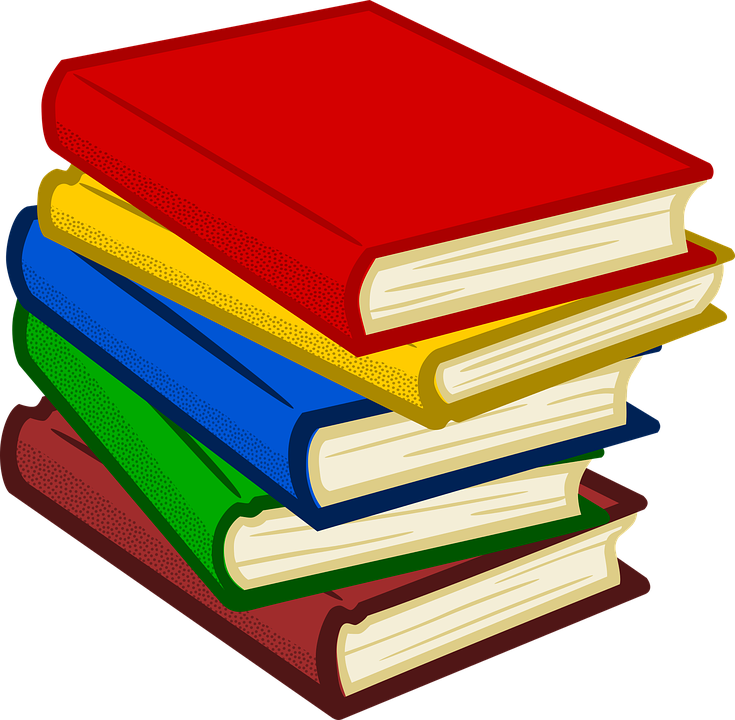 Nuestros padres de quinto grado
Los estudiantes deben leer un libro de capítulos 30 minutos al día en casa para la tarea en el nivel de lectura del estudiante. 
Tener conversaciones con su hijo sobre lo que lee mejorará la comprensión. 
Los estudiantes deben escribir sus pensamientos mientras leen. Permita que sus estudiantes usen esto durante las discusiones. 
Proporcionaremos guías de estudio de STAAR para que los padres las usen en casa para ayudar a su hijo a prepararse para las evaluaciones de lectura, matemáticas y ciencias.
¡Las matemáticas están en todas partes! Busque maneras de incorporar las matemáticas en sus interacciones familiares diarias. (Pagar una factura de restaurante, mantener una lista actualizada de artículos en la tienda de comestibles, rastrear una asignación, etc.
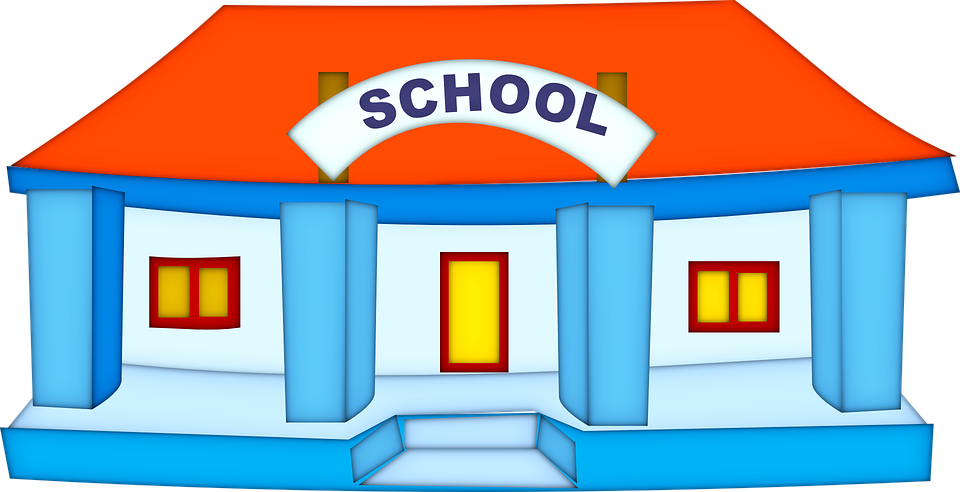 Nuestros estudiantes de quinto grado...
Crear metas académicas para los estudiantes en todas las áreas de contenido.
Complete las tareas y los deberes a tiempo.
Lea durante 30 minutos en voz alta para aumentar la fluidez y la comprensión.
Practique datos matemáticos para obtener fluidez.
Estudia palabras de vocabulario científico diariamente.
Demostrar su comprensión de los conceptos proporcionando retroalimentación a sus compañeros.
Identificar sus propias necesidades académicas autoevaluándose regularmente. 
Exhibir la propiedad del estudiante en preparación para la escuela intermedia.